How should undergraduate degrees be funded?
Rose Stephenson
Director of Policy and Advocacy
Higher Education Policy Institute
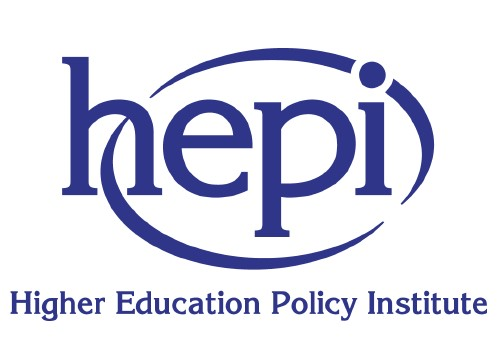 1
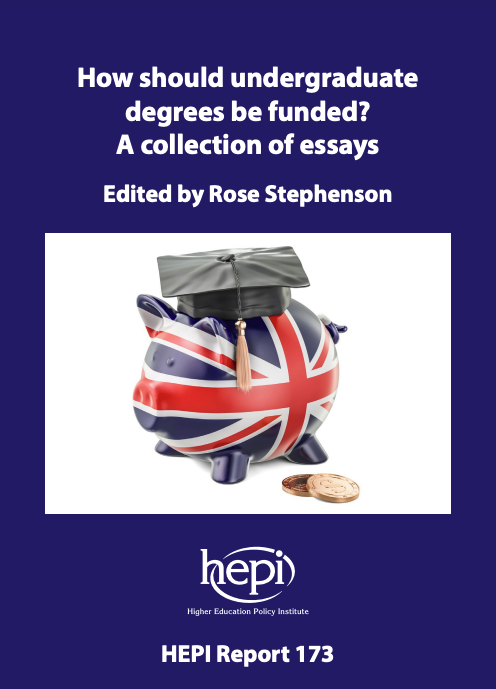 April 2024
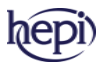 1/22/25
2
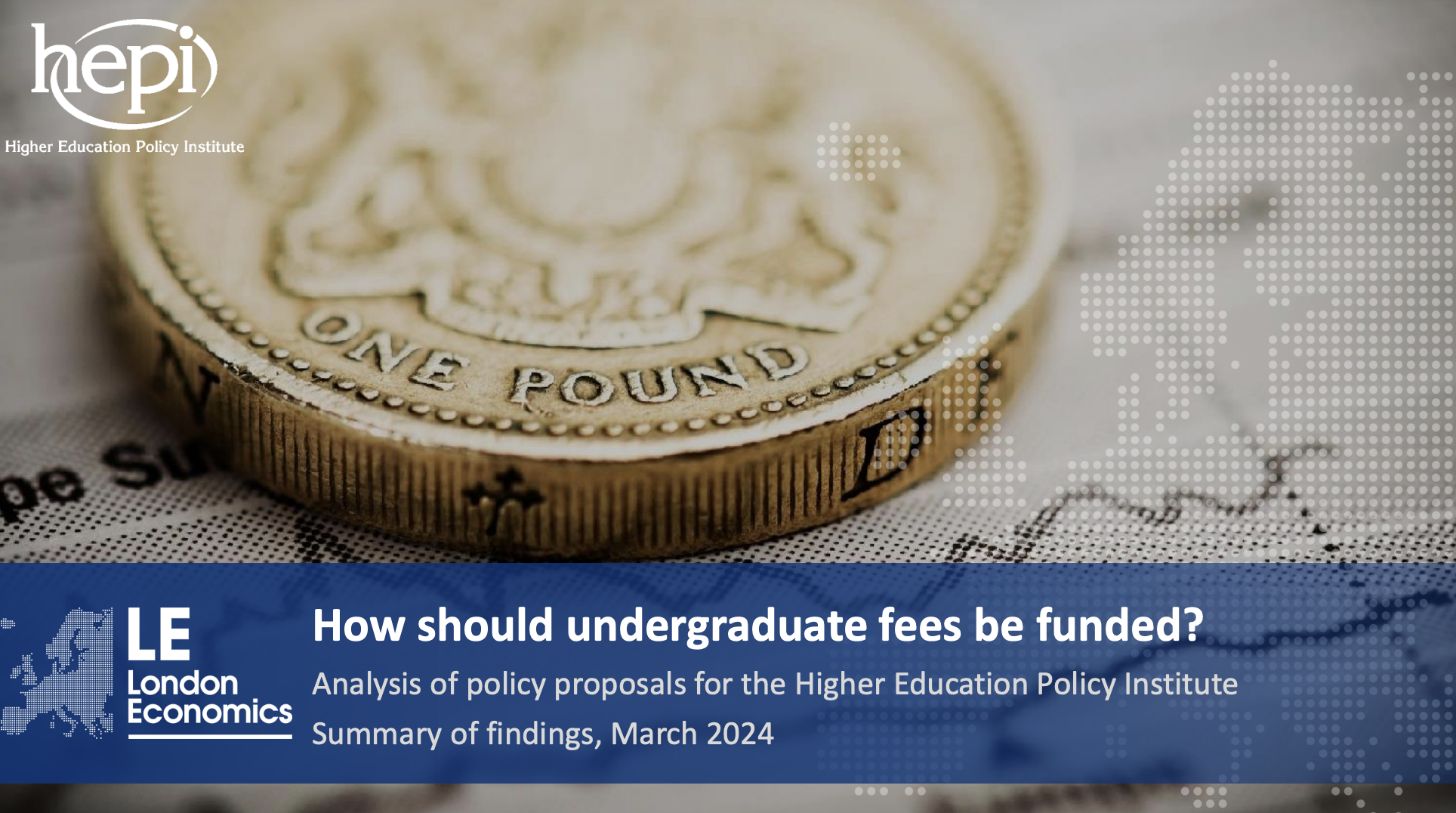 Economic modelling
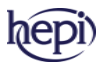 1/22/25
3
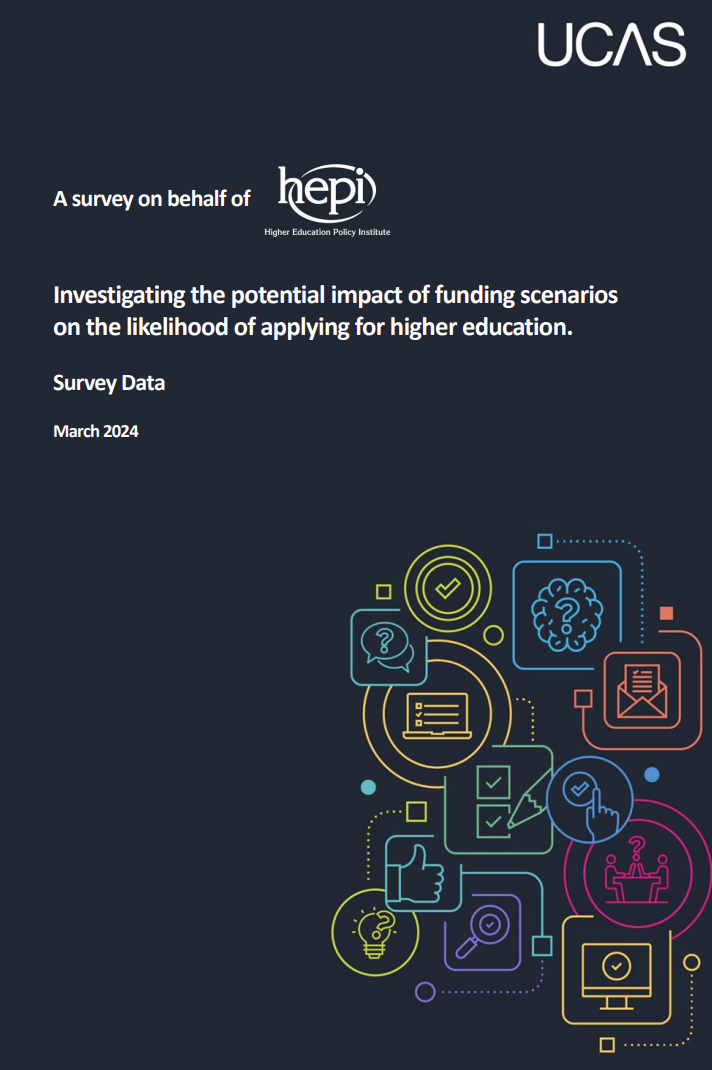 Attitudes of applicants
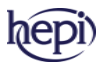 1/22/25
4
22/01/2025
Different scenarios - England
The baseline/current funding model for England
Scenario 1 – dismantling the marketisation of higher education – Chloe Field, VP of Education at the NUS 
Scenario 2 – Increasing tuition fees linked to an institution’s TEF award - The Right Honourable the Lord Jo Johnson, former Minister of State for Universities and Science (2015), then Minister of State for Universities, Research and Innovation, 2016 to 2018
Scenario 3 – Fixing higher education funding should start with student loans by James Purnell, Former Vice-Chancellor of the University of the Arts, London 
Scenario 4 – Modelling a graduate employer levy by Johnny Rich, Chief Executive of the Engineering Professors’ Council and Chief Executive of the outreach organisation, Push
5
22/01/2025
Different scenarios - Scotland
Baseline/current scenario, Scotland 

Scenario 5 – A graduate contribution model in Scotland by Reform Scotland
6
22/01/2025
Different scenarios - England
The baseline/current funding model for England
Scenario 1 – dismantling the marketisation of higher education – Chloe Field, VP of Education at the NUS 
Scenario 2 – Increasing tuition fees linked to an institution’s TEF award - The Right Honourable the Lord Jo Johnson, former Minister of State for Universities and Science (2015), then Minister of State for Universities, Research and Innovation, 2016 to 2018
Scenario 3 – Fixing higher education funding should start with student loans by James Purnell, President and Vice-Chancellor of the University of the Arts, London 
Scenario 4 – Modelling a graduate employer levy by Johnny Rich, Chief Executive of the Engineering Professors’ Council and Chief Executive of the outreach organisation, Push
7
22/01/2025
Different scenarios - Scotland
Baseline/current scenario, Scotland 

Scenario 5 – A graduate contribution model in Scotland by Reform Scotland
8
22/01/2025
Baseline scenario in England
Undergraduate tuition fees are £9,250. (2024, full-time students)

Tuition fee and maintenance loans are available. 

Teaching grants are in place 

Repayment is as follows: 
• Repay at a rate of 9% on everything you earn over £25,000 per year. 
• The debt will be wiped out after 40 years.
9
Baseline scenario – income for HEIs
1/22/25
10
Baseline scenario – costs the the Exchequer
1/22/25
11
Baseline scenario – costs to graduates
1/22/25
12
Baseline scenario – costs
1/22/25
13
Balance of contribution between the exchequer and graduates
Source: London Economics
1/22/25
14
Student population sizes
Source: HESA
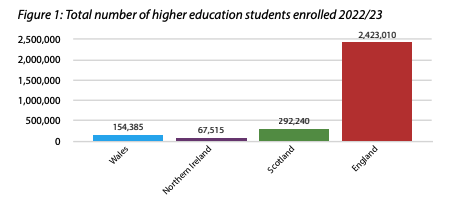 1/22/25
15
Baseline application rates
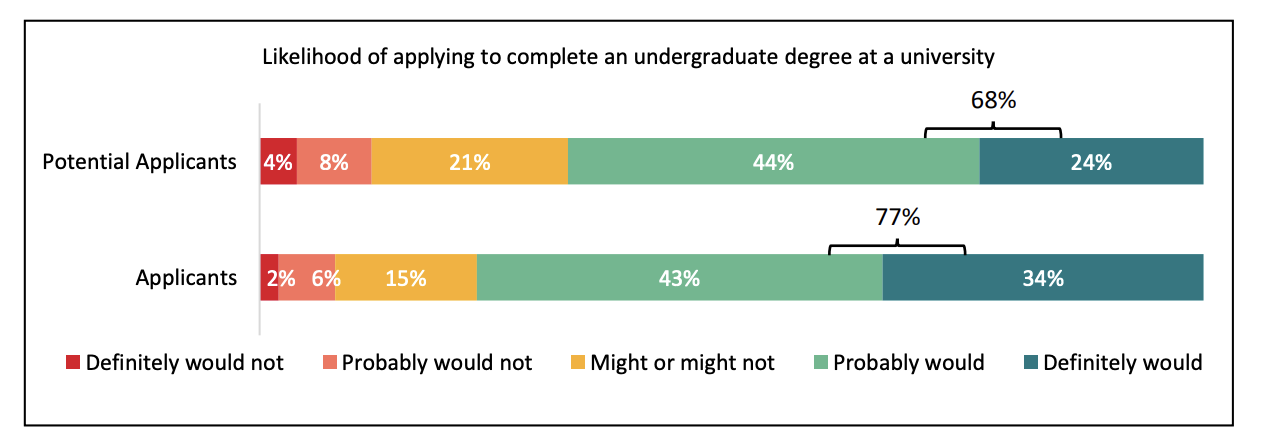 1/22/25
16
Increasing fees inline with inflation
Baseline = 68% potential applicants, 77% applicants
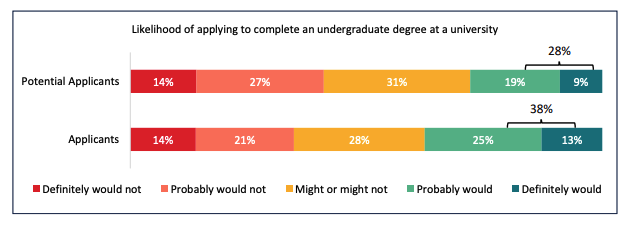 1/22/25
17
22/01/2025
Dismantling the marketisation
Tuition fees are paid for the by government - – rising with the cost of inflation
Teaching grants remain – rising with the cost of inflation
Reintroduction of maintenance grants for the poorest students
Maintenance loans are available

Real interest rates of 
3 per cent during study
0 per cent to 5.5 for postgraduate earnings between £27,571 and £57,570
5.5 per cent thereafter
18
22/01/2025
Dismantling the marketisation
A stepped maintenance loan repayment model: 
4 per cent on earnings between £12,570 and £27,570 
6 per cent on earnings between £27,571 and £57,570 
3 per cent on earnings over £57,571 

The repayment threshold will be uprated with average earnings growth. 

 The debt would be wiped after 31 years.
19
Costs of dismantling the market
1/22/25
20
Dismantling the market– application rates
Baseline = 68% potential applicants, 77% applicants
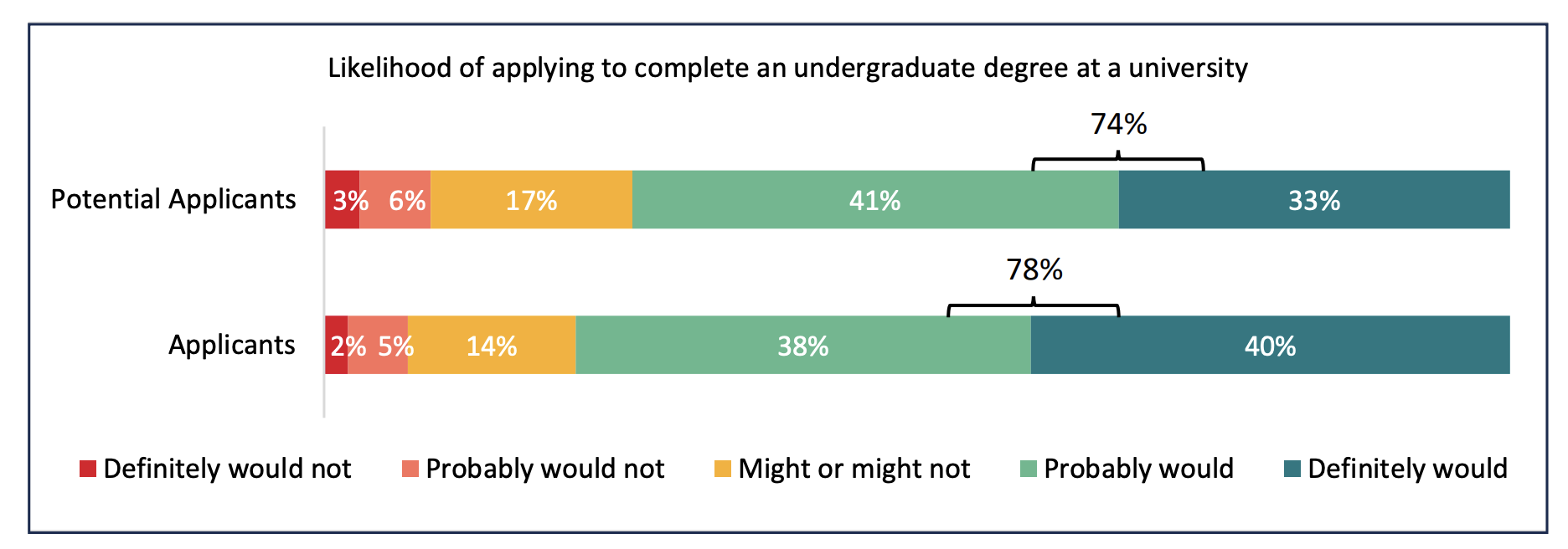 1/22/25
21
22/01/2025
TEF-linked inflationary rises
Universities that gain a Gold or Silver award for the quality of their teaching will be able to increase their tuition fees each year in line with inflation. 

Universities that gain a Bronze award for the quality of their teaching will be able to increase their tuition fees each year in line with half the measure of inflation. 

Universities that didn’t gain a Gold, Silver, or Bronze award for their teaching quality would not be able to increase their tuition fees, which would remain at £9,250.
22
TEF-linked inflationary rises - costs
Stepped repayment
1/22/25
23
TEF-linked inflationary rises – application rates
Baseline = 68% potential applicants, 77% applicants
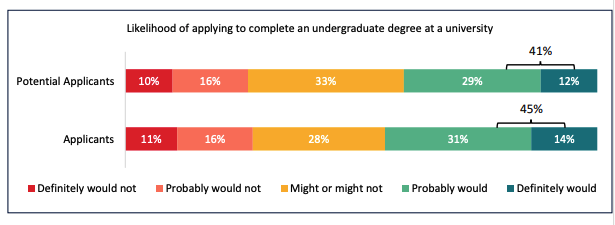 1/22/25
24
TEF-linked inflationary rises – application rates
I would be interested in studying at a top university to guarantee a spot in employment after I graduate. 

I would be more likely to apply to a silver or gold standard university even though I don’t agree with that method of ranking. 

If a university has a better teaching quality I am more inclined to choose that particular university because the education I will receive will be of a higher standard.
22/01/2025
25
TEF-linked inflationary rises – application rates
I would be less inclined to go to a university that achieved a silver or gold in quality of teaching. 
Better universities are more expensive so would be less motivated to aim for a top university. 
Less qualified and poor teaching Universities would become more appealing. If I wanted to go for a university with a gold, silver or bronze award, it would cost me more than one that does not. 
I would want to apply to a higher end university, but this factor might deter me from doing so.
22/01/2025
26
TEF-linked inflationary rises – application rates
This model is an abomination that reinforces economic inequality, making it so only the wealthiest can attend prestigious universities. I’m not sure how it is even being considered.
22/01/2025
27
A stepped repayment model
Undergraduate tuition fees are £9,250
Tuition fee and maintenance loans are available. 
Teaching grants remain in place.
Maintenance grants are available for the poorest students
1/22/25
28
Baseline repayment
1/22/25
29
A stepped repayment model
1/22/25
30
A stepped repayment model – application rates
Baseline = 68% potential applicants, 77% applicants
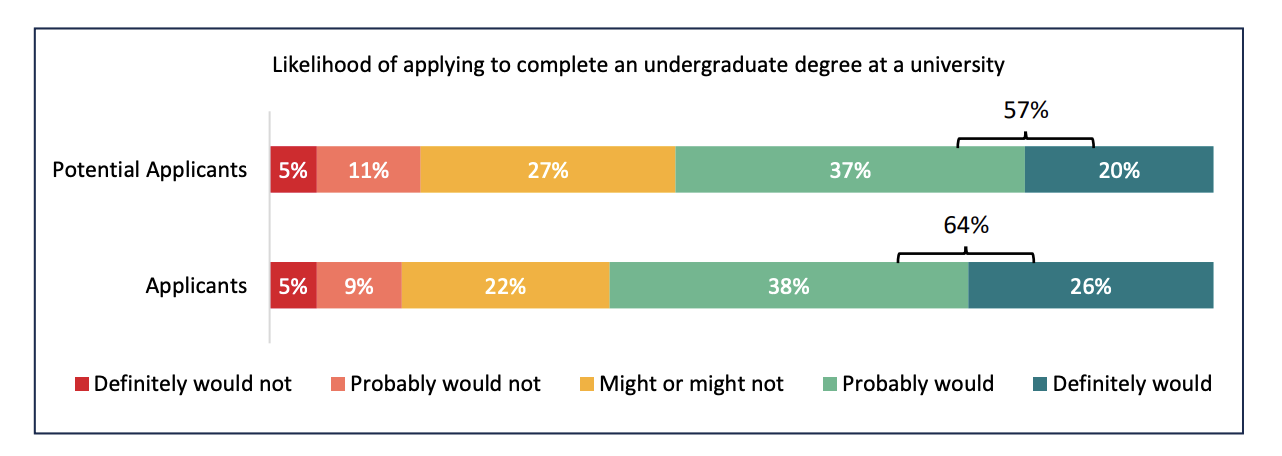 1/22/25
31
A stepped repayment model
I want to work hard to become a high-level income worker, but with this model, I might as well not go to university and settle for a low paying job. 

You are penalising someone who is able to pay it off early just because others can’t. If they work hard to earn more why should they be locked in to paying loads of interest over many years at a higher rate.
22/01/2025
32
A stepped repayment model
I believe this has been the best model so far. This will make students from lower / middle class families feel more equal to their higher income and more fortunate classmates. I would feel the freedom to apply to any university I wanted [if] I knew I was on equal grounds with others when it comes to repaying loans.
22/01/2025
33
A stepped repayment model – costs
1/22/25
34
22/01/2025
Questions? And keep in touch…
Twitter:
@HEPI_news
@rstephenson123

Email:
admin@hepi.ac.uk 
r.stephenson@hepi.ac.uk
35